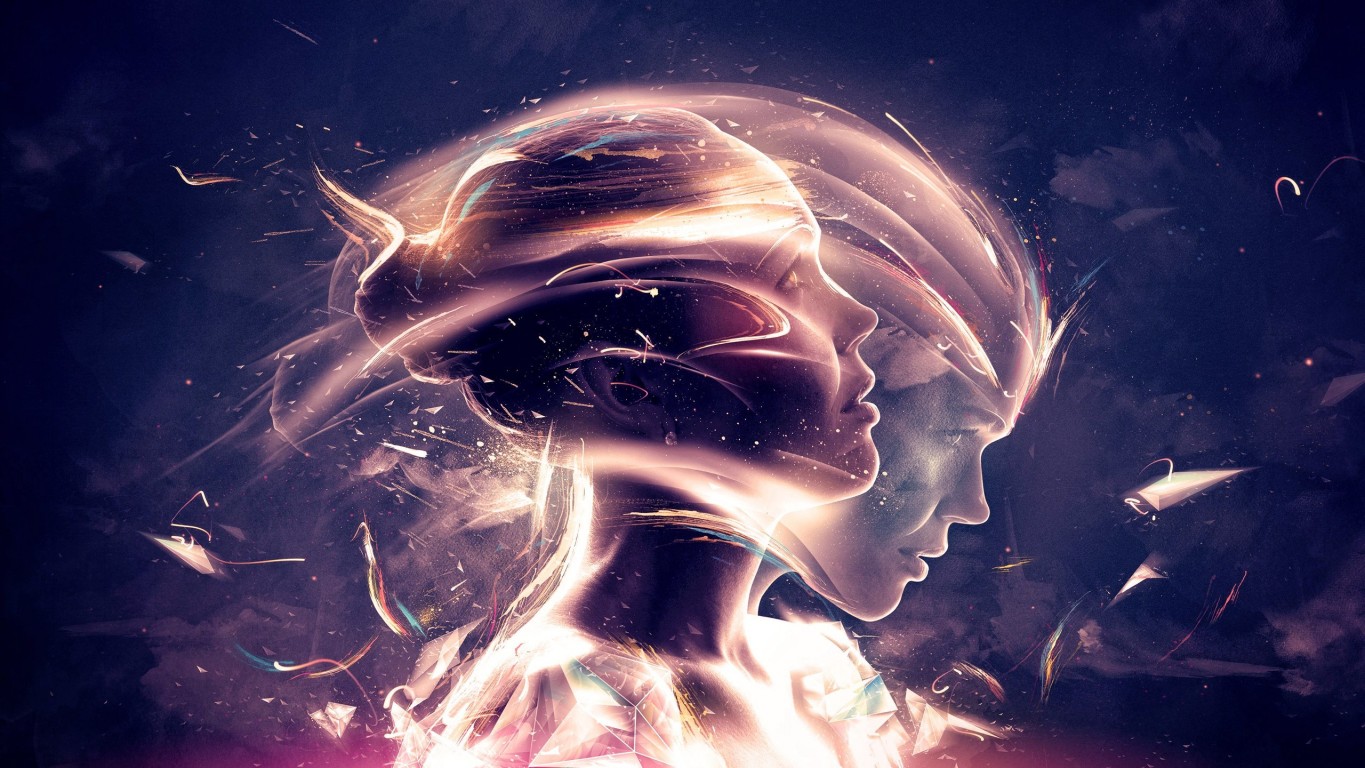 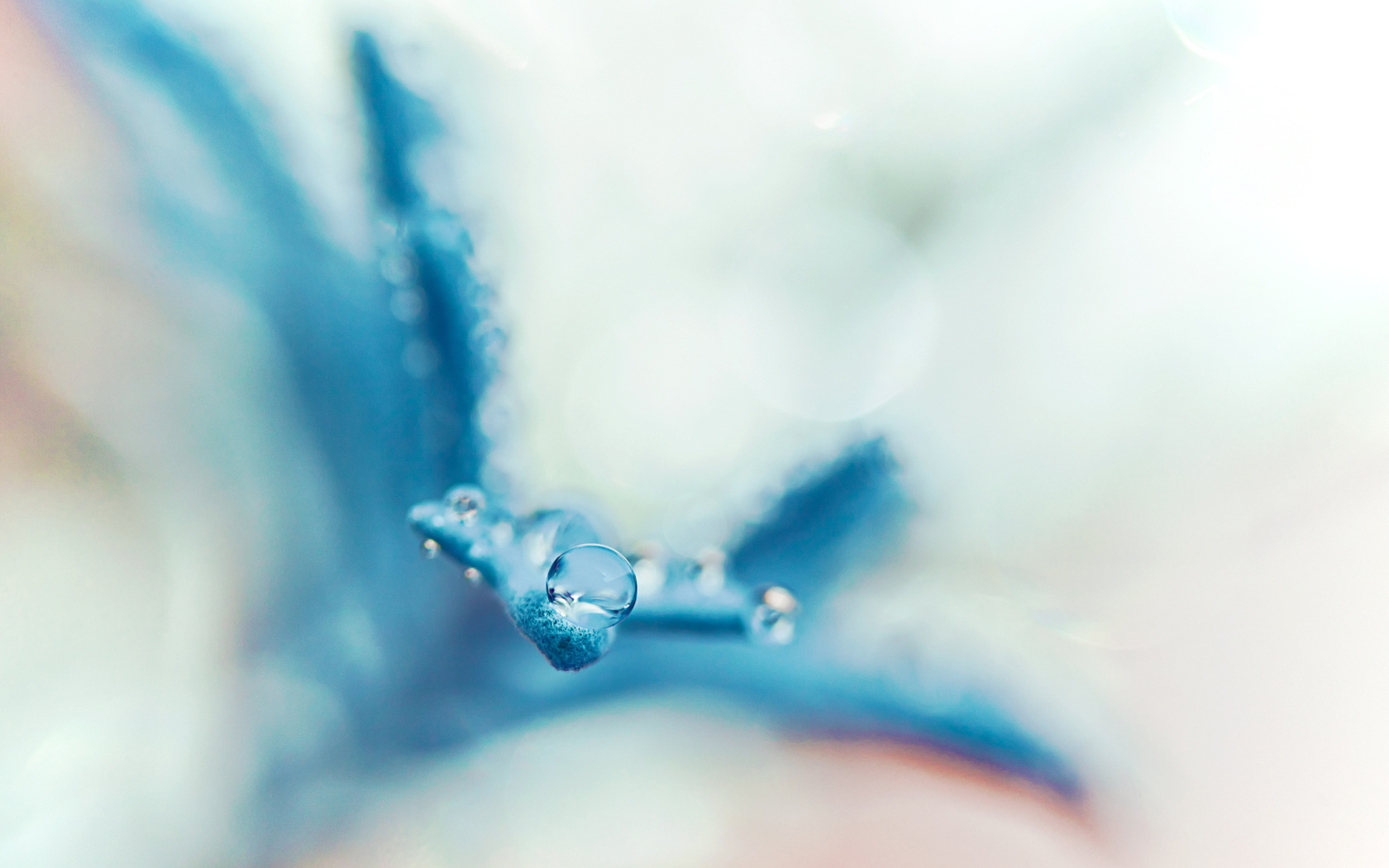 ШЛЯХИ ПОШИРЕННЯ БАКТЕРІАЛЬНИХ ЗАХВОРЮВАНЬ ЛЮДИНИ
КОНТАКТНО-ПОБУТОВИЙ
ПОВІТРЯНО-КРАПЛИННИЙ
КОНТАКТНИЙ
ВОДНИЙ
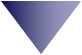 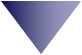 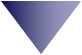 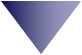 через повітря (через дихальні шляхи)
під час купання у водоймах, використанні інфікованої води для пиття, побутових і господарських потреб
відбувається пряме зіткнення хворого зі здоровою людиною
передача інфекції відбувається через предмети домашнього вжитку (білизна, рушники, іграшки …), забруднени виділеннями хворого
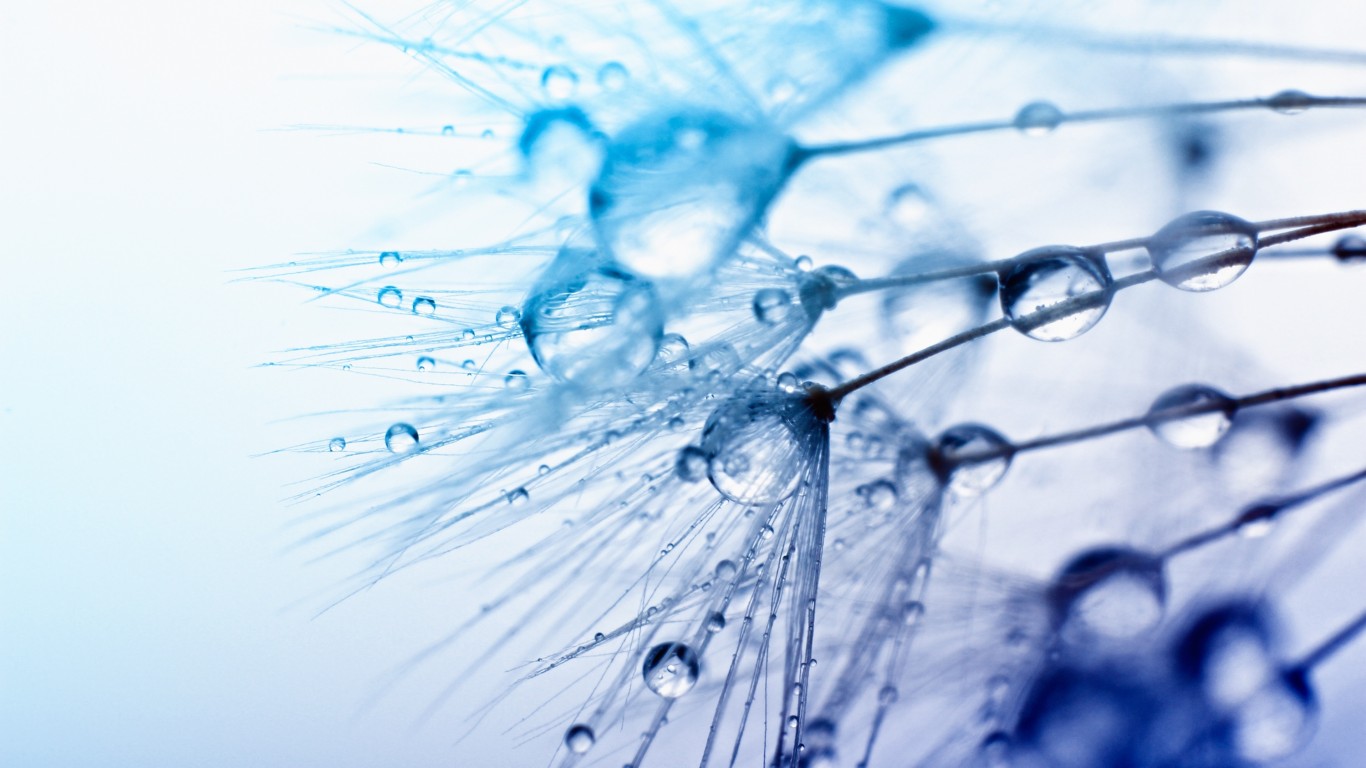 ДО ОРГАНІЗМУ ХАЗЯЇНА МІКРООРГАНІЗМИ ПРОНИКАЮТЬ
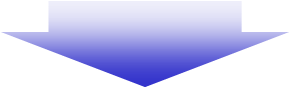 ЧЕРЕЗ ШЛУНКОВО-КИШКОВИЙ ТРАКТ РАЗОМ З ПРОДУКТАМИ ХАРЧУВАННЯ
ЧЕРЕЗ ПОШКОДЖЕННЯ ПОКРИВІВ
ПІД ЧАС СТАТЕВИХ КОНТАКТІВ
ЧЕРЕЗ ДИХАЛЬНІ ШЛЯХИ З ПОВІТРЯМ
ЗА ДОПОМОГОЮ КОМАХ І КЛІЩІВ-ПЕРЕНОСНИКІВ
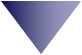 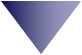 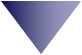 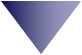 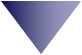 бактерії-збудники сальмонельозу, дизентерії, холери, чуми
бактерії, що паразитують у шкірі, нігтях тощо
збудники сифілісу, гонореї, хламідіозу та інш. венеричних захворювань
збудники  туберкульозу, ангіни, пневмонії, дифтерії, чуми
пацюкова блоха (чума), людські воші (висипний тиф), мухи (дизентерія, сальмонельоз, туберкульоз)
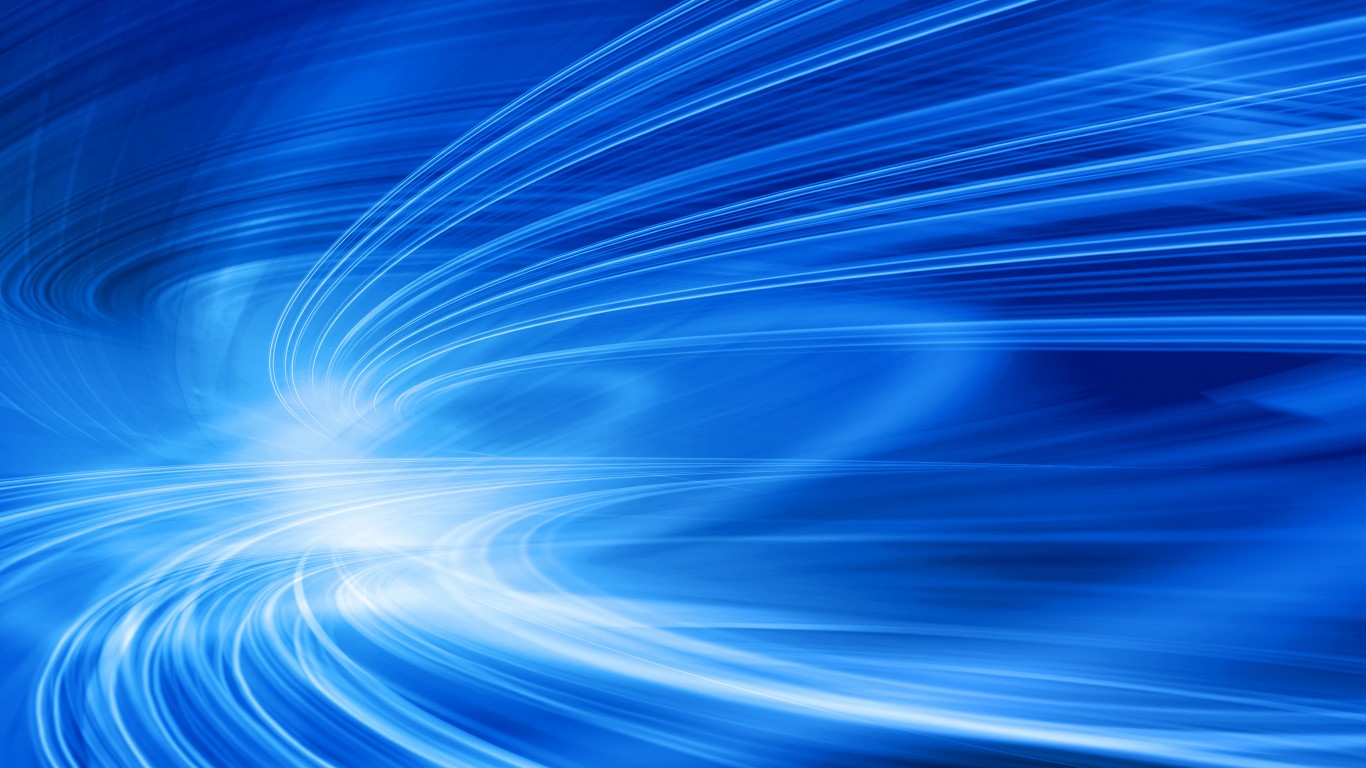 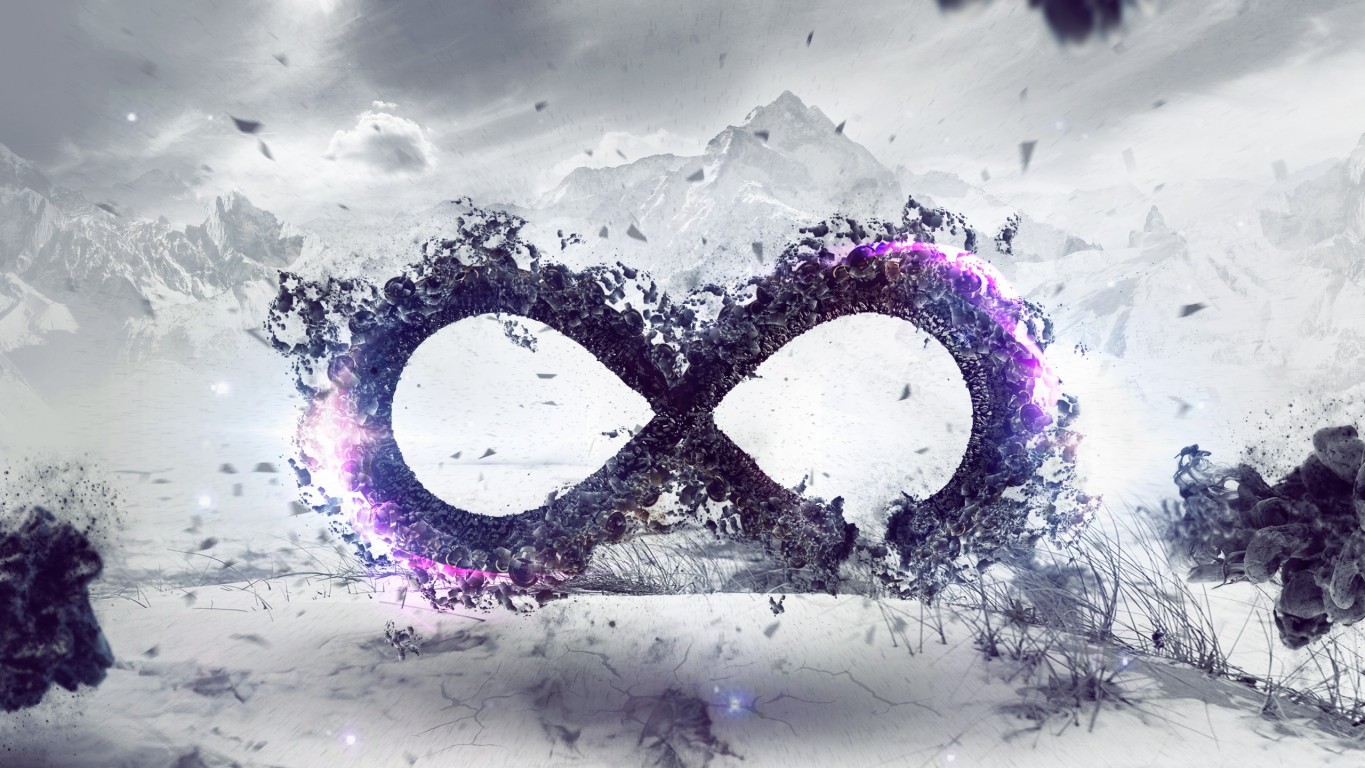 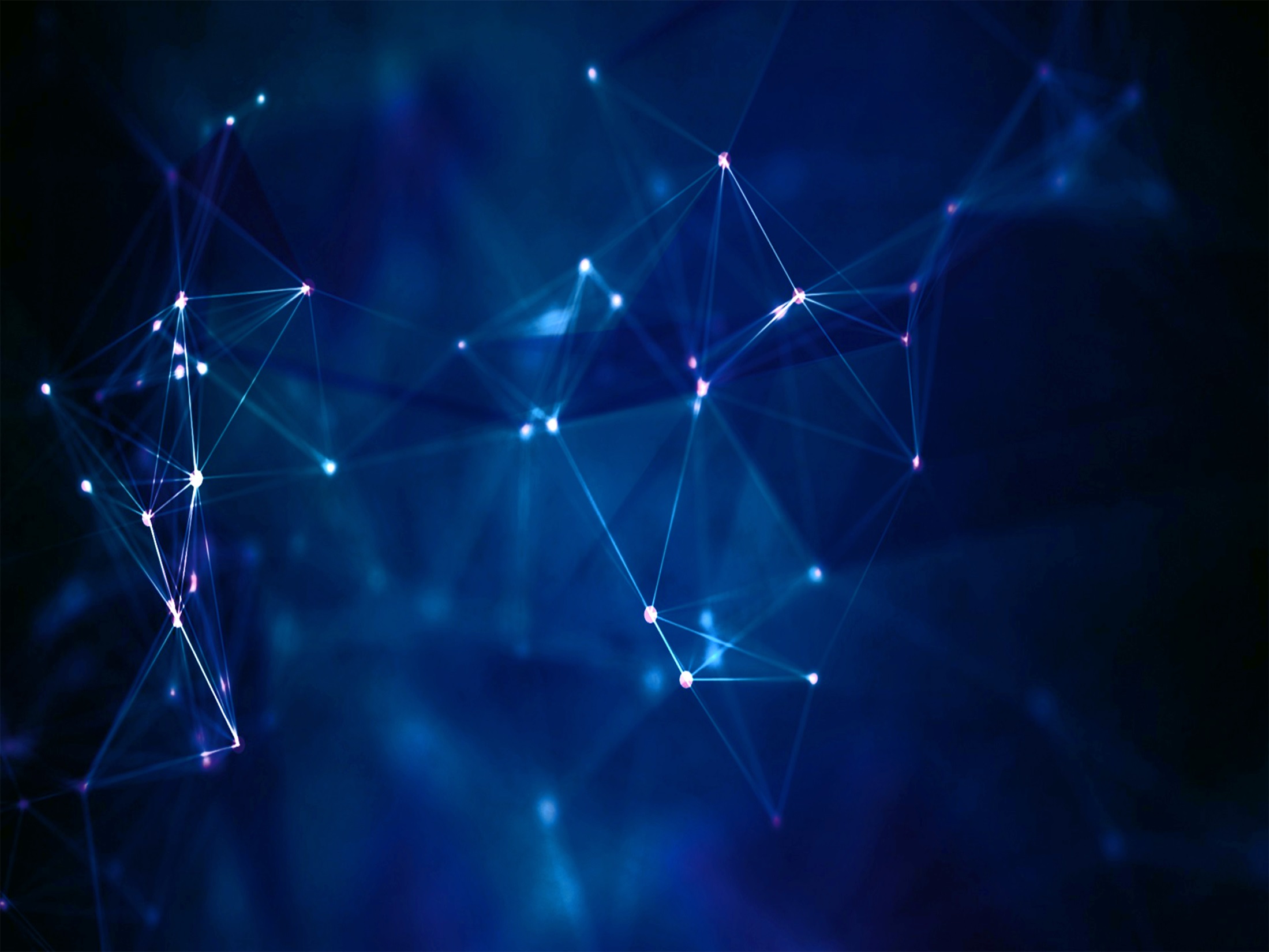 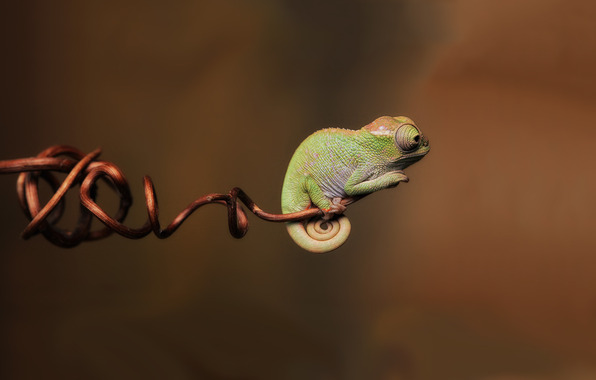 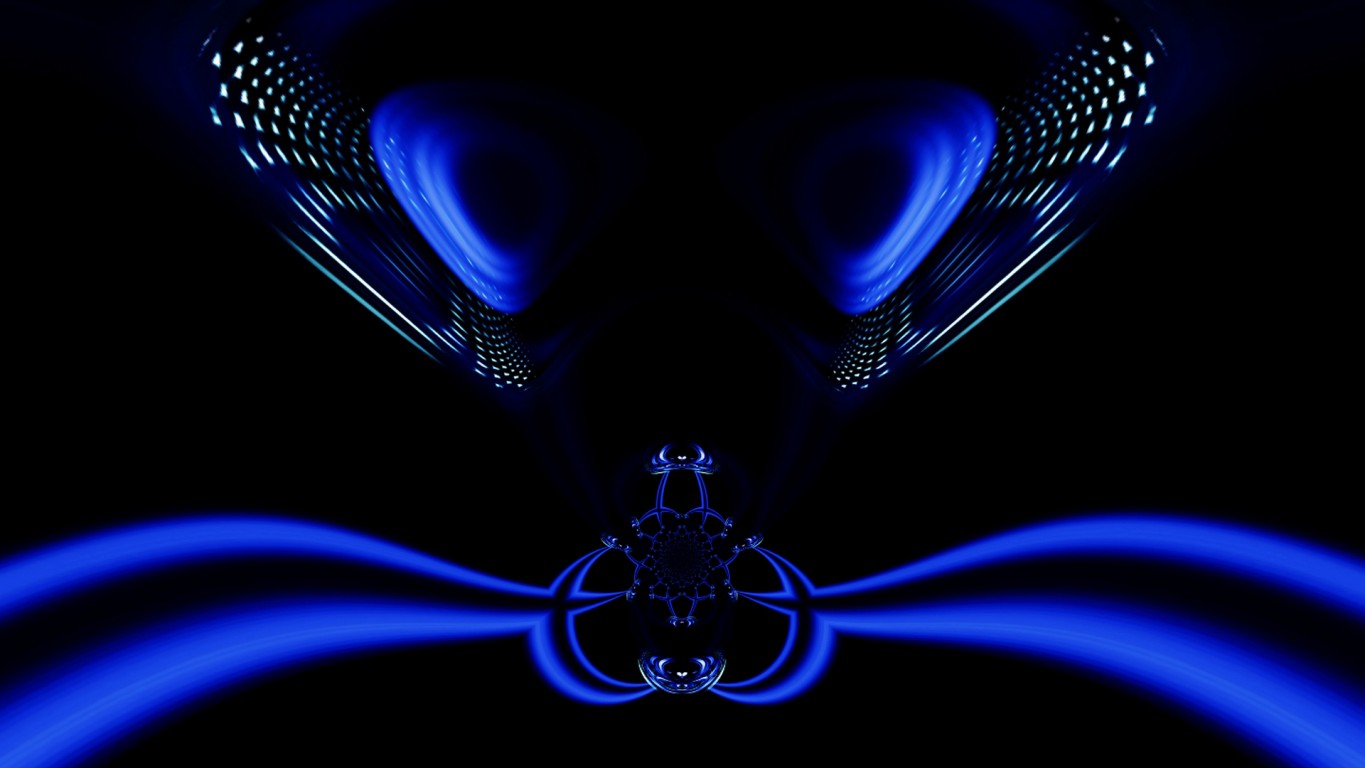 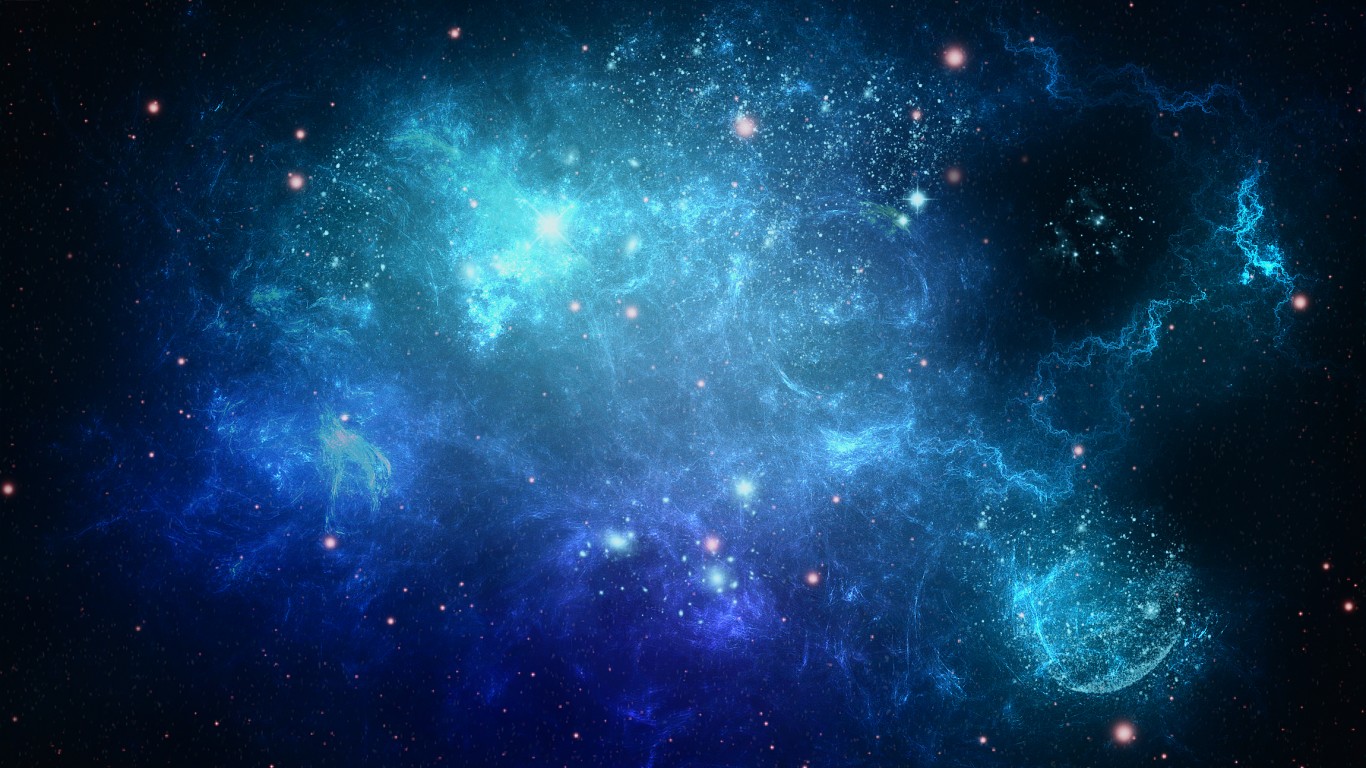 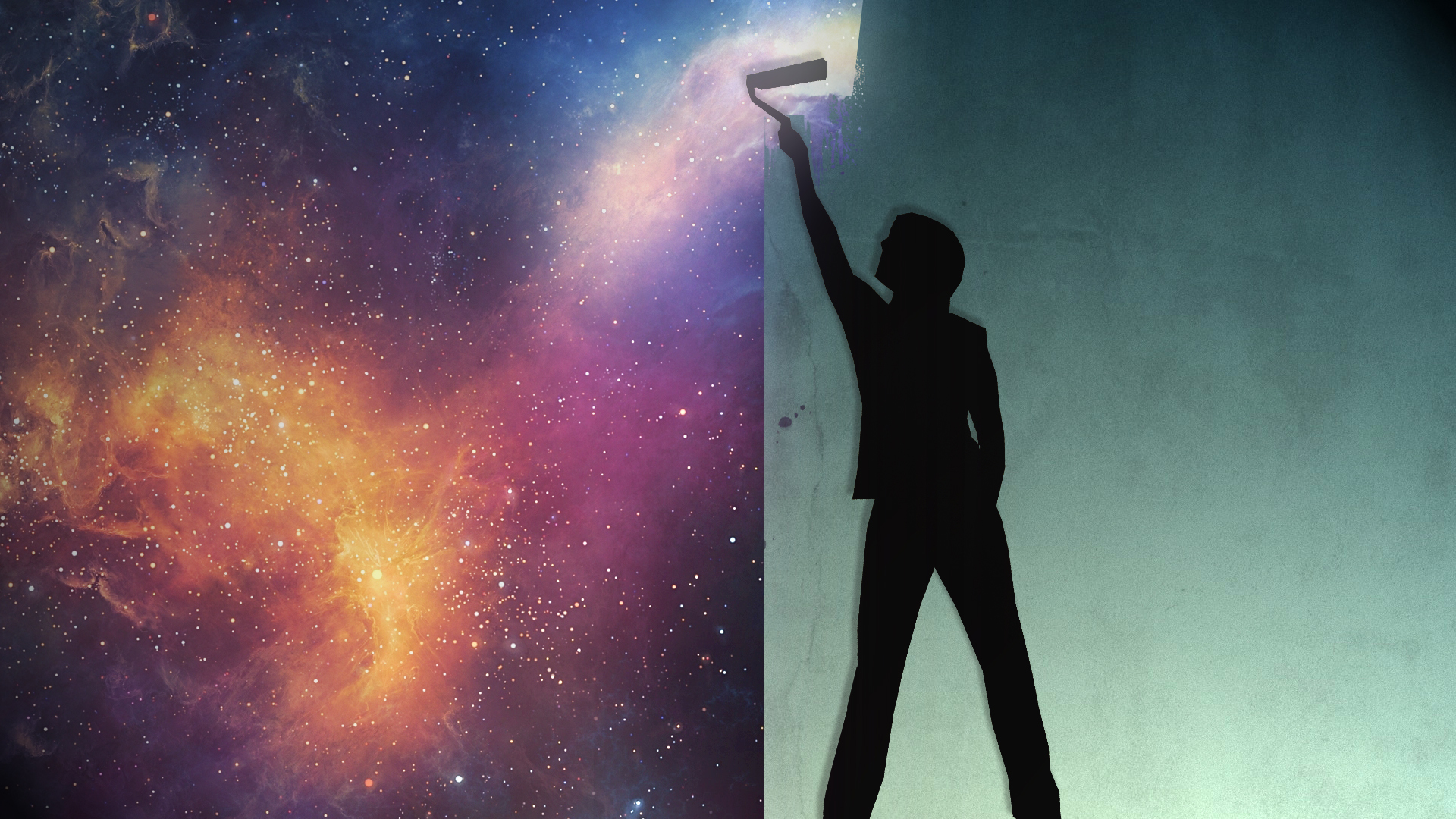 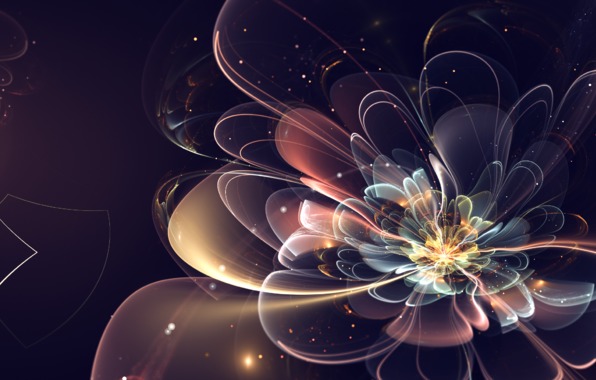 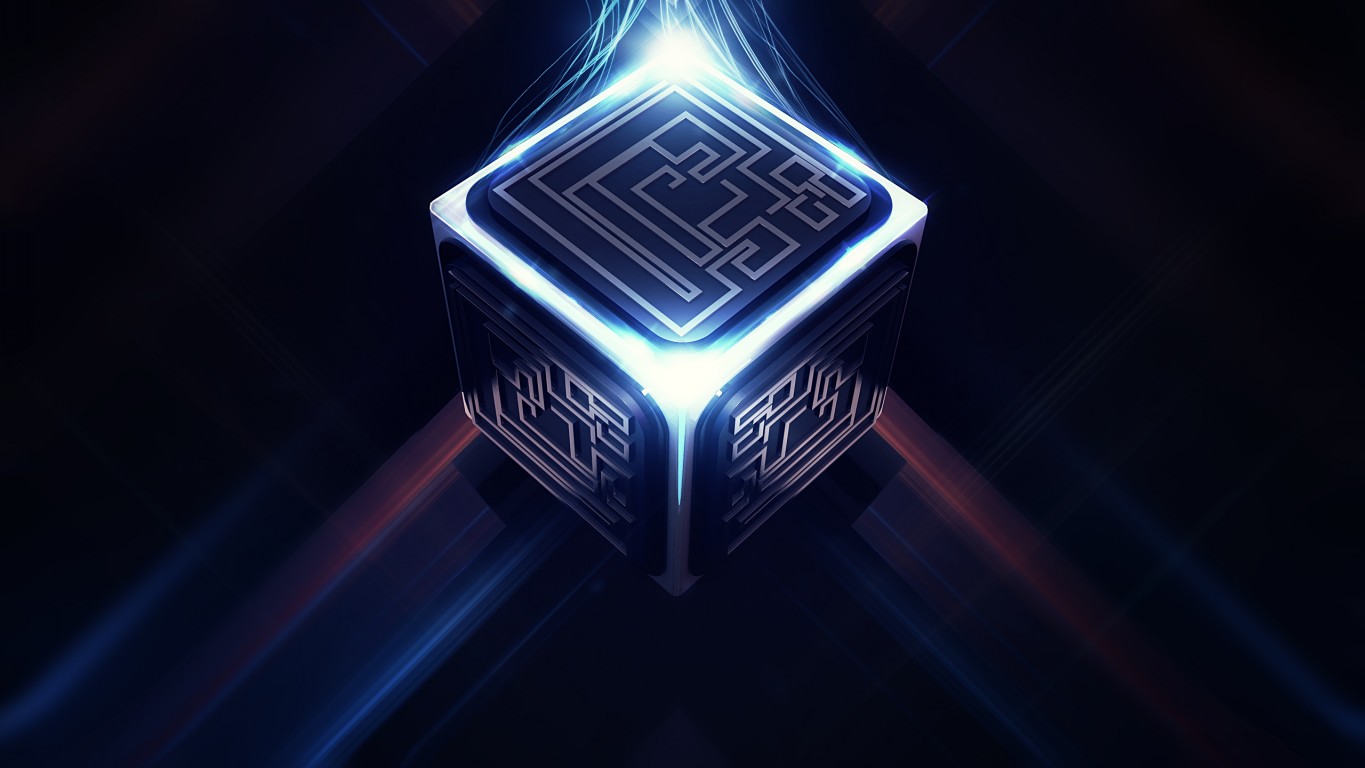 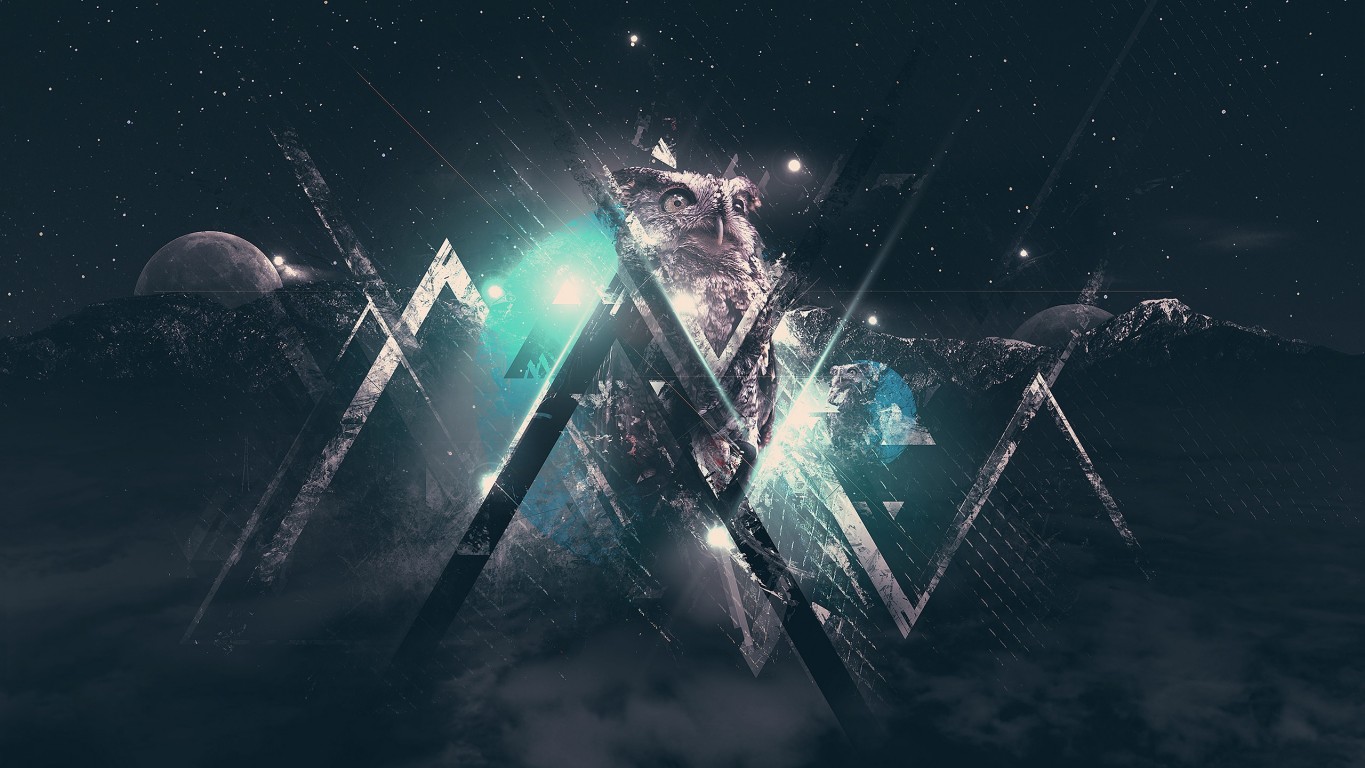 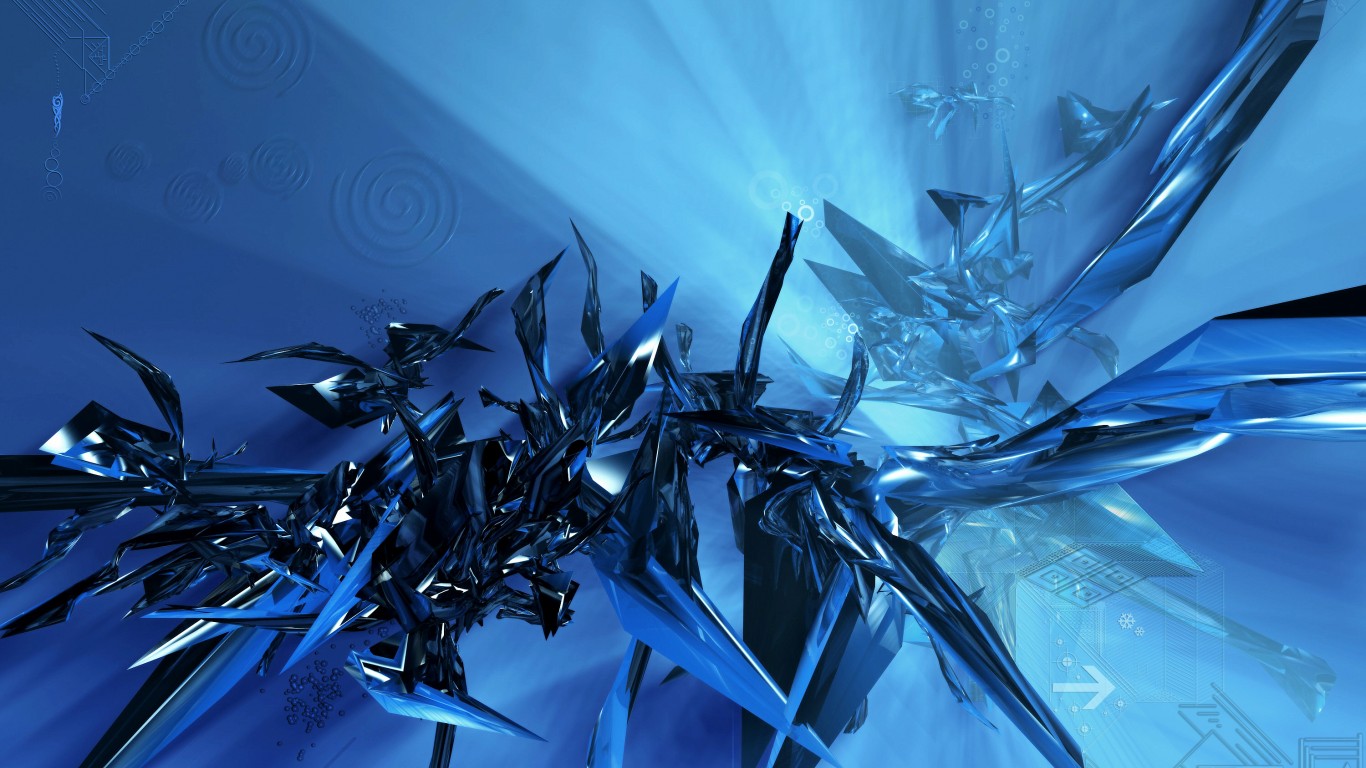 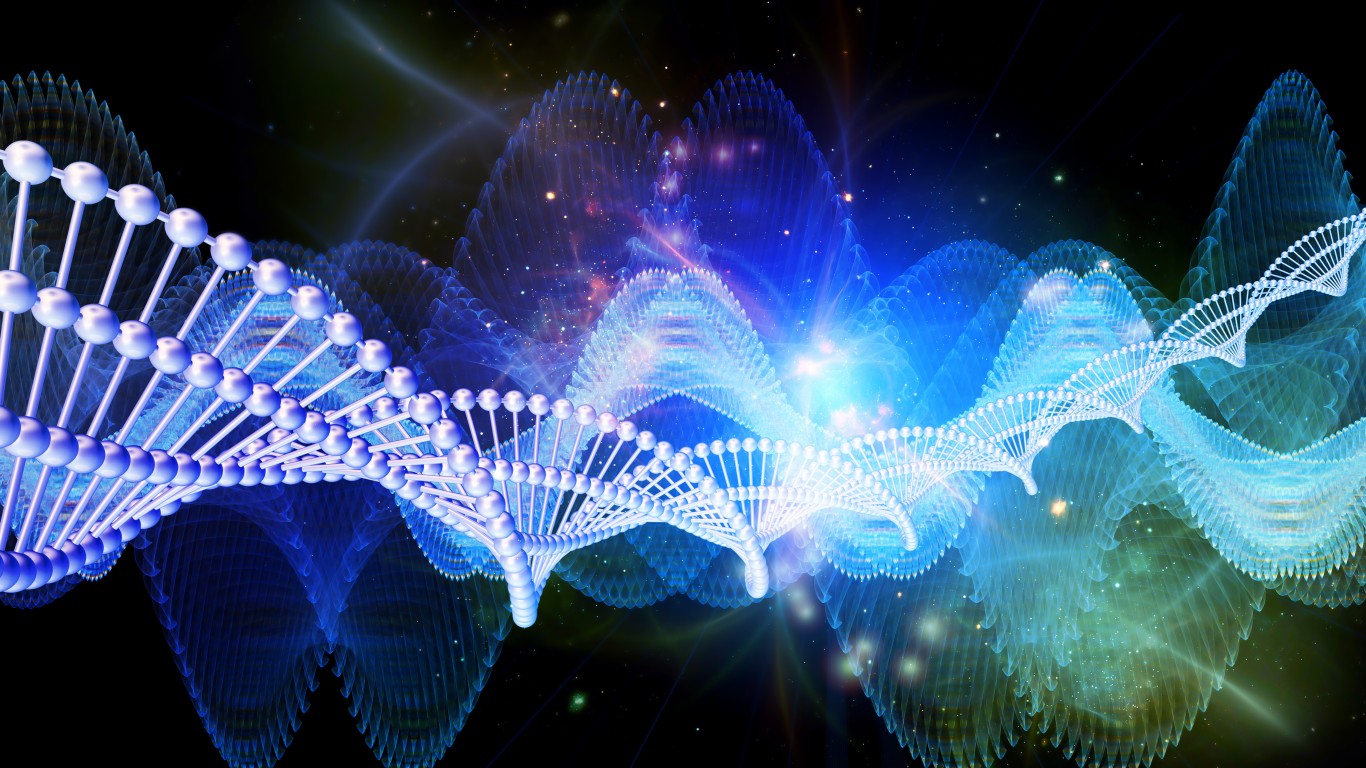 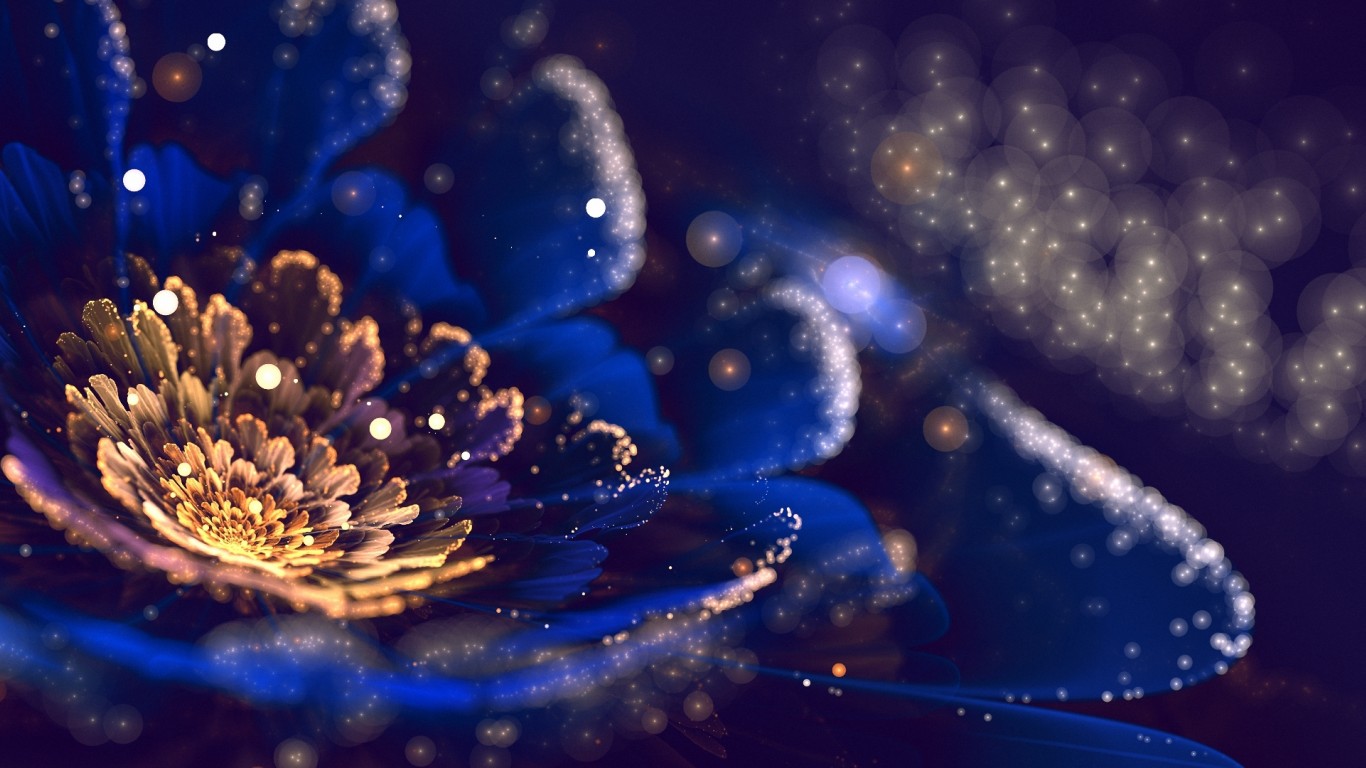 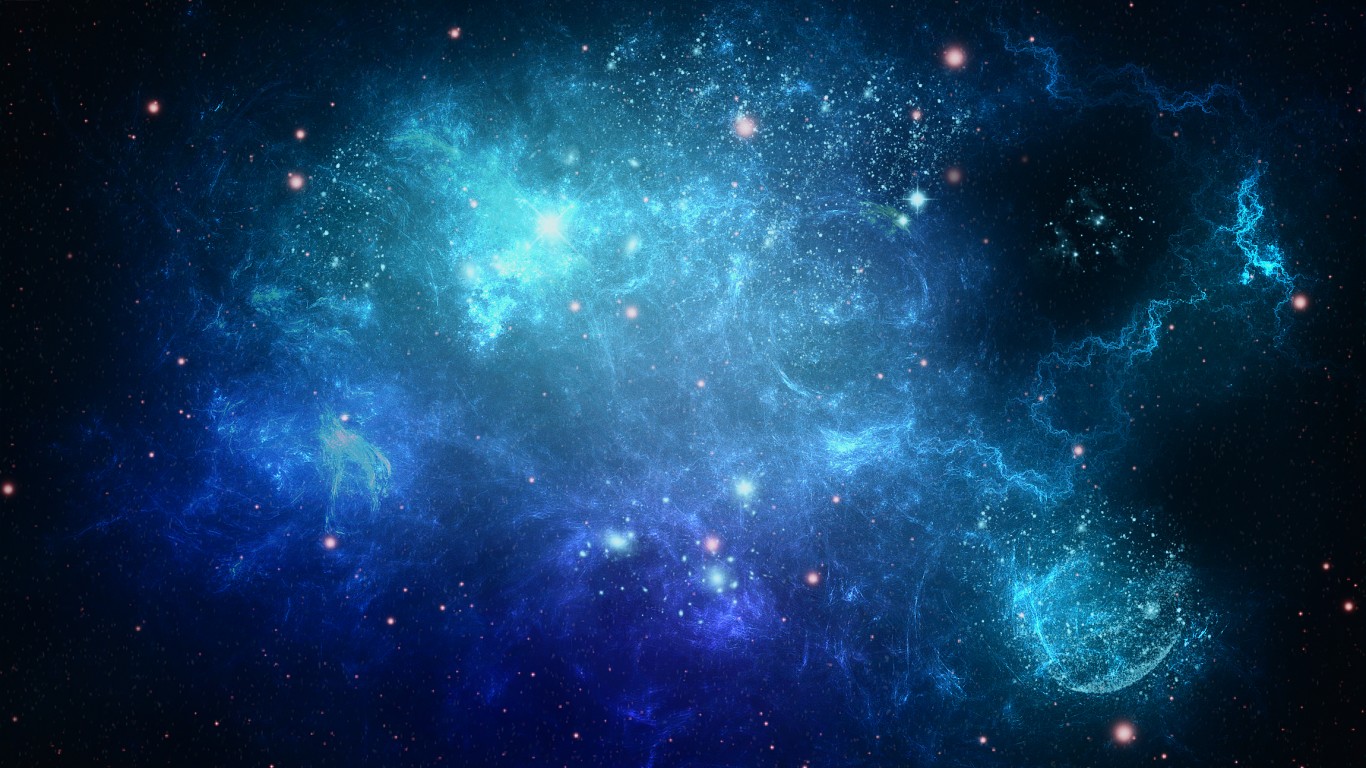